Availability Zone 1
Availability Zone 2
Availability Zone 3
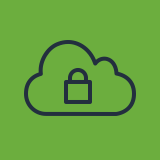 VPC
Public subnet
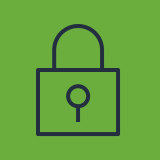 Public subnet
Public subnet
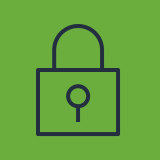 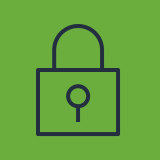 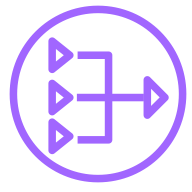 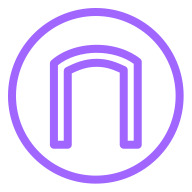 Outbound internet
NAT gateway
Internet gateway
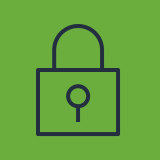 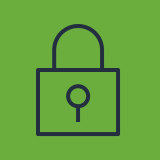 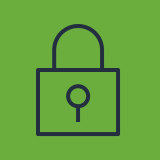 Private subnet
Private subnet
Private subnet